資料７
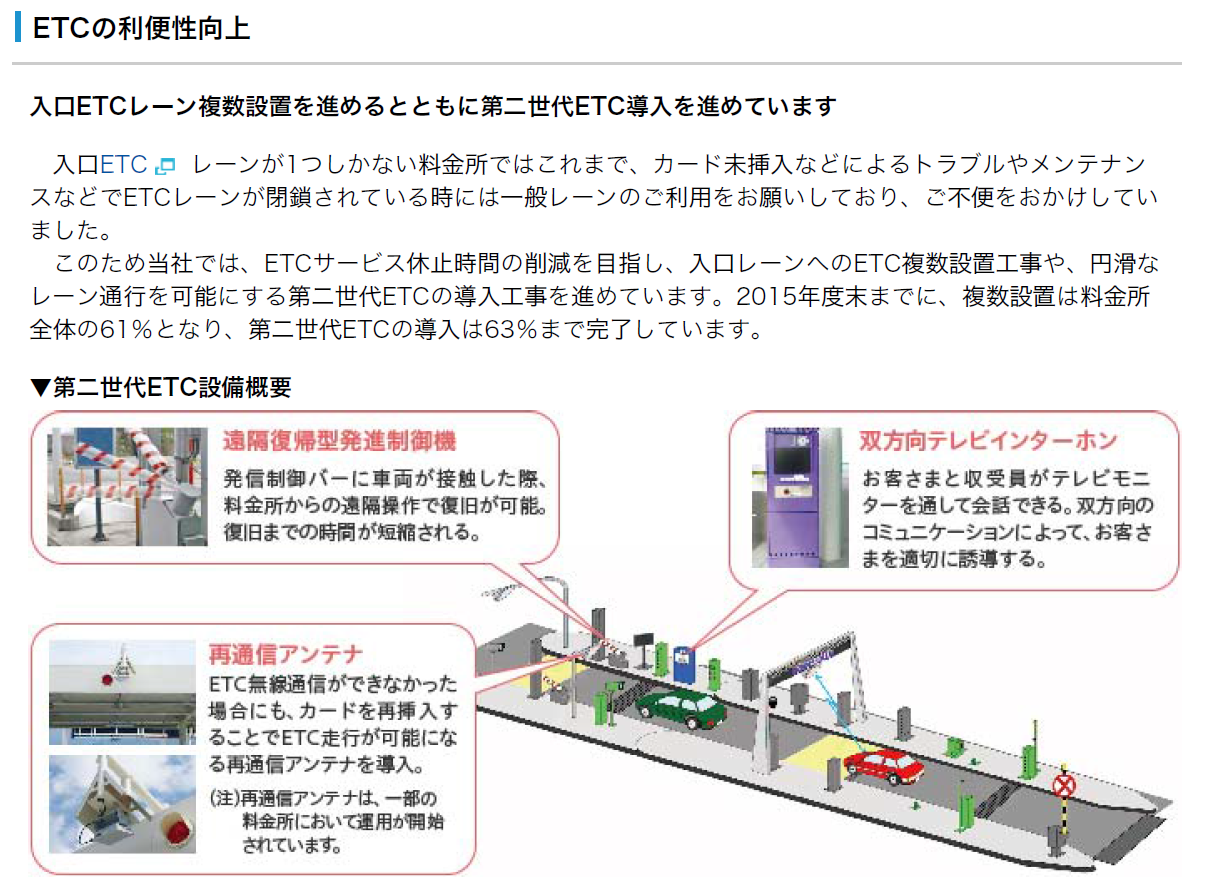 西日本高速道路株式会社
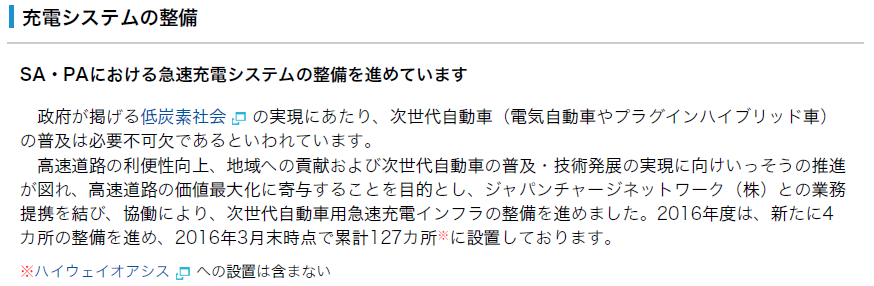 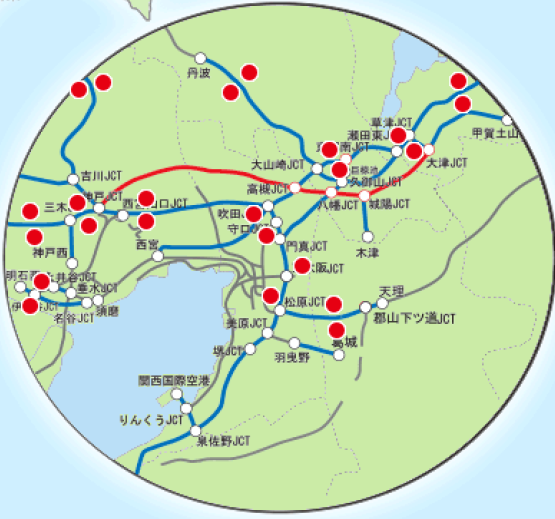 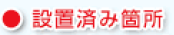 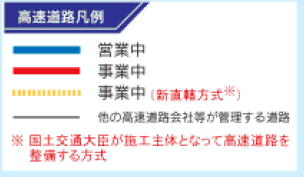 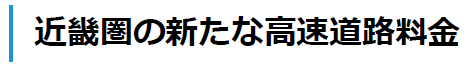 近畿圏では2017年6月3日から新たな高速道路料金が導入されました。
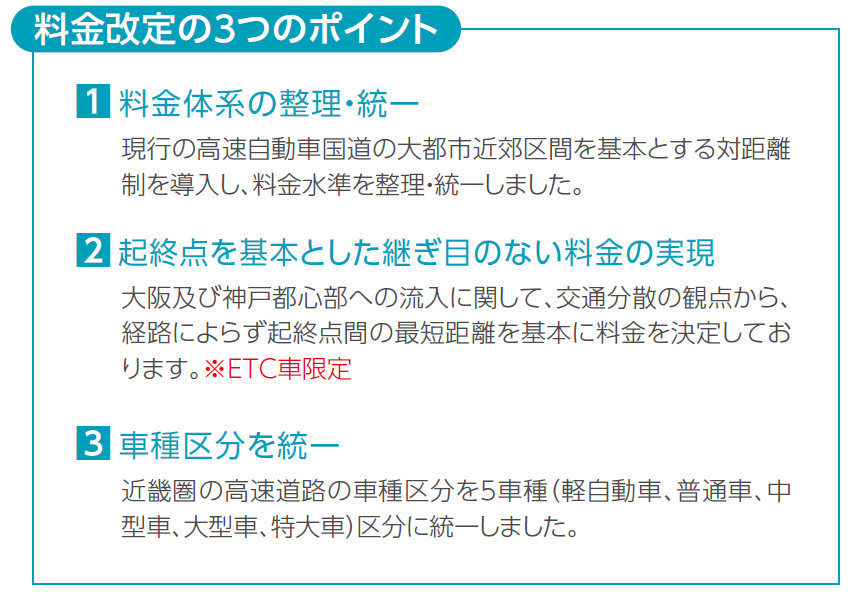 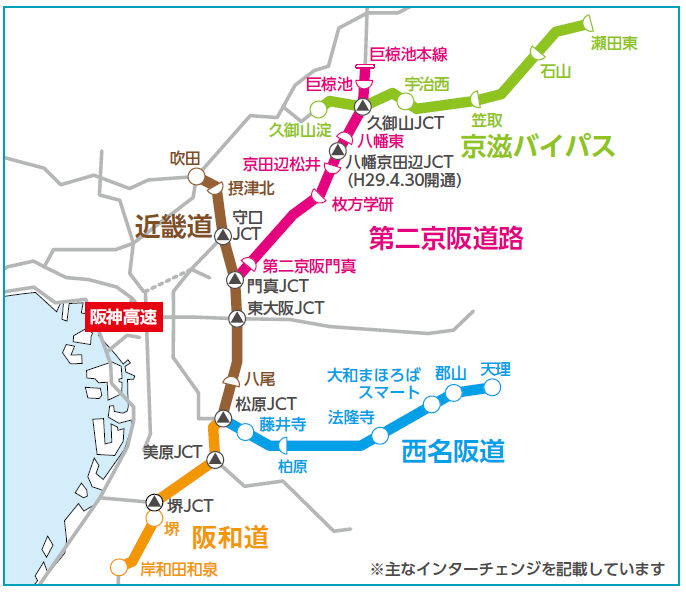 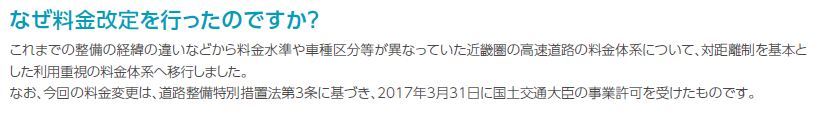 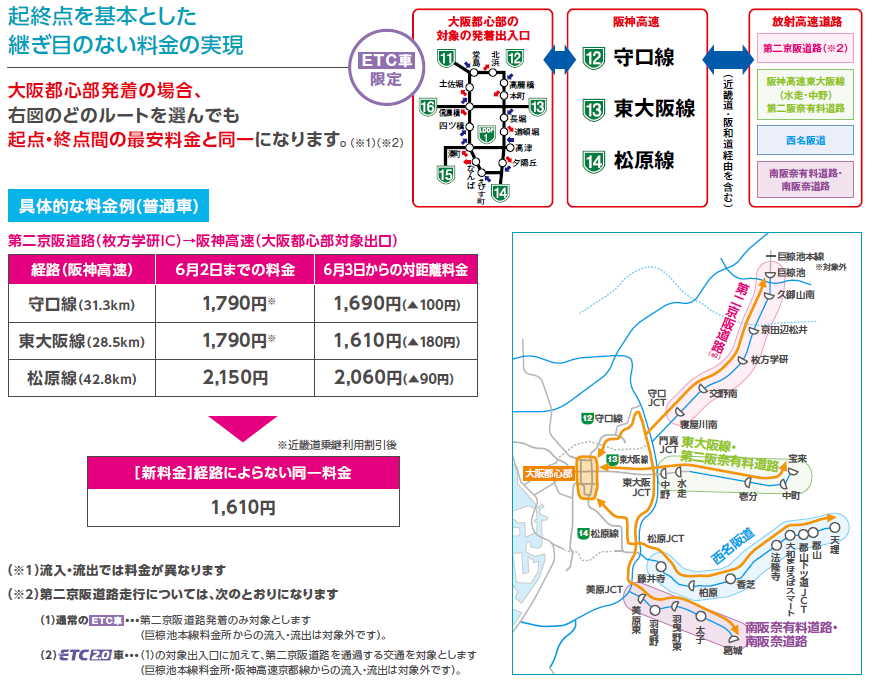